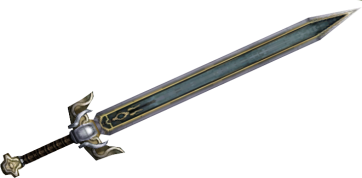 Conferência Bíblica 2017
Combatendo O
BOM COMBATE
Com A 
BÍBLIA FIEL
 II Tm. 4:7
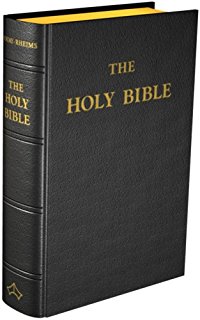 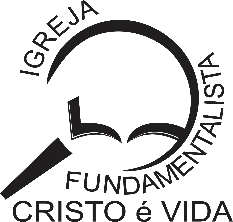 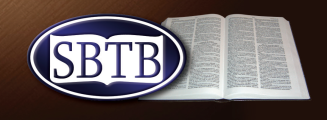 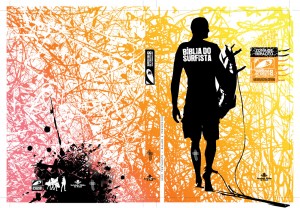 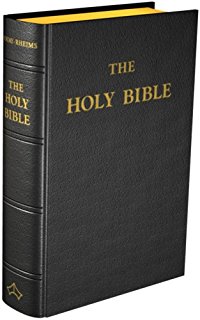 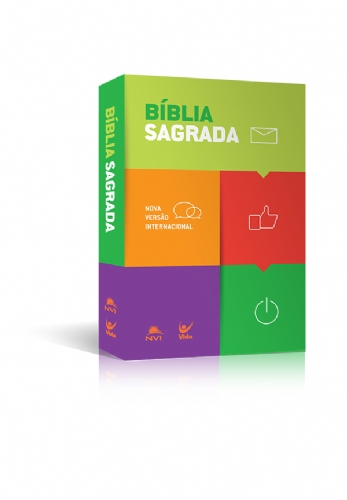 Qual Bíblia? 
Tanto faz?!
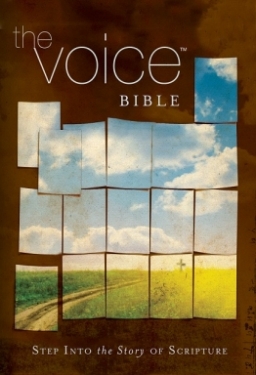 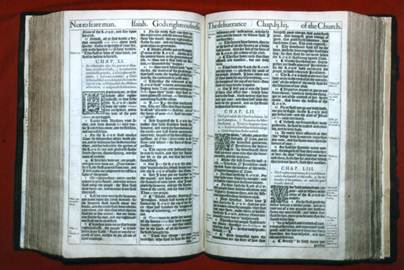 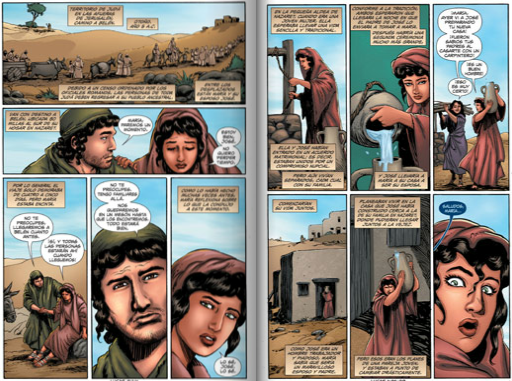 Estudo Sobre Traduções da Bíblia
Versões ou Perversões?
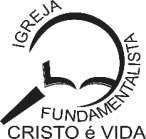 · Mateus 5.18 afirma: “Porque em verdade vos digo que, até que o céu e a terra passem, nem um jota ou um til se omitirá da lei, sem que tudo seja cumprido”.

· Isaías 59.21 diz: “Quanto a mim, esta é a minha aliança com eles, diz o SENHOR: o meu espírito, que está sobre ti, e as minhas palavras, que pus na tua boca, não se desviarão da tua boca nem da boca da tua descendência, nem da boca da descendência da tua descendência, diz o SENHOR, desde agora e para todo o sempre”.

· João 10.35 nos fala: “a Escritura não pode ser anulada”.
O céu e a terra passarão, mas as  minhas palavras  não hão de passar. Mt.24:35 (ACF)
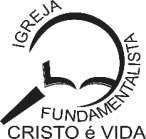 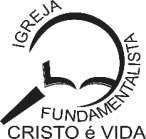 Como a Bíblia chegou até nós?
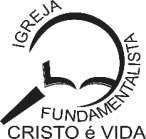 História da Bíblia Isaías 40:8
Há cerca de 4.000 a.C o Antigo Testamento começou a ser escrito.
Em 50 d.C (aprox.) o Novo Testamento começou a ser escrito.
 Dâmaso, bispo de Roma, ordenou que Eusébio escrevesse uma bíblia “ecumênica”. Ele terminou em 405.
Em 1455 Gutemberg inventou a imprensa.
Em 1522 Martinho Lutero publicou seu primeiro Novo Testamento em alemão.
Em 1611 foi publicada a King James Version (em inglês).
Em 1644 João Ferreira de Almeida começou a sua tradução da Biblia para o português.
Em 1681 sai a primeira impressão de Almeida feita na Batávia.
[Speaker Notes: Eusébio era seguidor de Orígenes, que negava a divindade de Cristo. (heresia ariana). Era mais conhecido como Jerônimo. Baseou sua tradução na Septuaginta.]
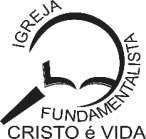 Que garantia nós temos?
Será verdade que não podemos ter certeza de que a Bíblia é a Palavra de Deus?
Será verdade que os copistas do N.T. eram descuidados ou irresponsáveis em extremo?
A crítica textual moderna difundiu essas ideias no seio da igreja fazendo com que os seminários e igrejas ensinassem essas mentiras diabólicas. 
Pastores conservadores, “fundamentalistas” abraçaram o erro e não estão dispostos a deixá-lo. (IBR- IB – IF - IP)
DEUS prometeu que a Sua Palavra permanecerá para sempre. Lc.16:17
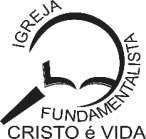 Combatendo o bom combate com a Bíblia fiel
Combati o bom combate, acabei a carreira, 
guardei a fé. 
2 Tm.4:7

Amados, procurando eu escrever-vos com toda a diligência acerca da salvação comum, tive por necessidade escrever-vos, e exortar[-vos] a batalhar pela fé que uma vez foi dada aos santos.
Jd.3
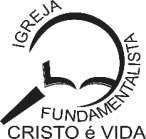 Porque não temos que lutar contra a carne e o sangue, mas, sim, contra os principados, contra as potestades, contra os príncipes das trevas deste século, contra as hostes espirituais da maldade, nos [lugares] celestiais. (Ef.6:12)
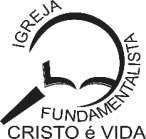 5 razões pelas quais devemos combater o bom combate com a Bíblia fiel
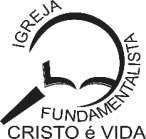 1ª RAZÃO
Devemos combater o bom combate com uma tradução feita a partir do Texto Receptus (TR), também chamado Tradicional (TT), Bizantino, Majoritário e Sírio. 
É conhecido também como texto Eclesiástico (usado pela igreja através dos séculos).
Textos Bizantinos: 5.366 manuscritos espalhados pelos museus e universidades do mundo. (concordantes entre si – mínimas variações).
A versão do Rei Tiago (1611) (King James Version) foi produzida a partir do Texto Receptus.
[Speaker Notes: Por que Deus permitiu que aparecessem mudanças? 1º Pecado do homem. 2º Para separar os fiéis dos infiéis.]
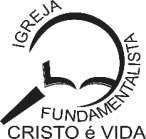 Origem do texto Receptus
A denominação “Texto Receptus” tem sua origem no prefácio da edicão de 1633 (dos irmãos Bonnaventura e Abraão Elzevir) que diz em latim: Textum ergo habes nung ab omnibus receptum, in quo nihil immutatum aut corruptum damus (Tens, portanto, o texto agora recebido por todos, no qual nada oferecemos de alterado ou corrupto.)
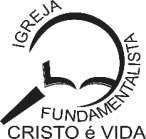 Evidência Geográfica
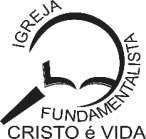 Autógrafos
Quem detinha os autógrafos? Falando em termos de regiões, seguramente podemos dizer que a Ásia Menor tinha 12 (João, Gálatas, Efésios, Colossenses, 1 e 2 Timóteo, Filemon, 1 Pedro, 1, 2 e 3 João e Apocalipse). Seguramente podemos dizer que a Grécia tinha 6 (1 e 2 Coríntios, Filipenses, 1 e 2 Tessalonicenses, e Tito em Creta). Seguramente podemos dizer que Roma tinha 2 (Marcos e Romanos). Quanto aos outros, Lucas, Atos e 2 Pedro, provavelmente ficaram na Ásia Menor ou Roma; Mateus e Tiago, na Ásia Menor ou “Palestina”;
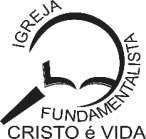 Hebreus, em Roma ou “Palestina”; enquanto é difícil citar probabilidade para Judas, é bem possível ter ficado na Ásia Menor. Considerando a Ásia Menor e Grécia juntas, a região Egéia detinha os autógrafos de pelo menos 18 (2/3 do total) e possivelmente até 24 dos 27 livros do Novo Testamento. Roma detinha pelo menos 2 e possivelmente até 7. “Palestina” pode ter detido até 3 (mas em 70 dC eles seriam remetidos fora para segurança, talvez para Antioquia). Alexandria (Egito) não detinha NENHUM!
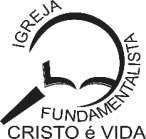 Claramente a região egéia tinha o melhor começo, e Alexandria o pior – o texto no Egito só poderia ser de segunda mão na melhor das hipóteses.

O grego falado no Egito já estava em declínio nesta época.

Sua população helenizada era só uma fração comparada com o número de habitantes nativos que falavam somente as línguas egípcias.
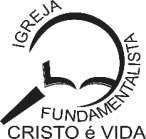 Já no segundo século a tradição textual do Egito não era confiável.
Por volta do ano 200 o uso do grego no Egito já havia praticamente cessado.
No segundo, terceiro e quarto séculos a Ásia Menor continuava sendo a “terra-coração da igreja”.
A região Egéia era a melhor qualificada para proteger, transmitir e confirmar o verdadeiro texto dos escritos do N.T.
Origem dos autógrafos
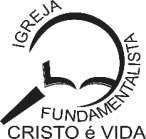 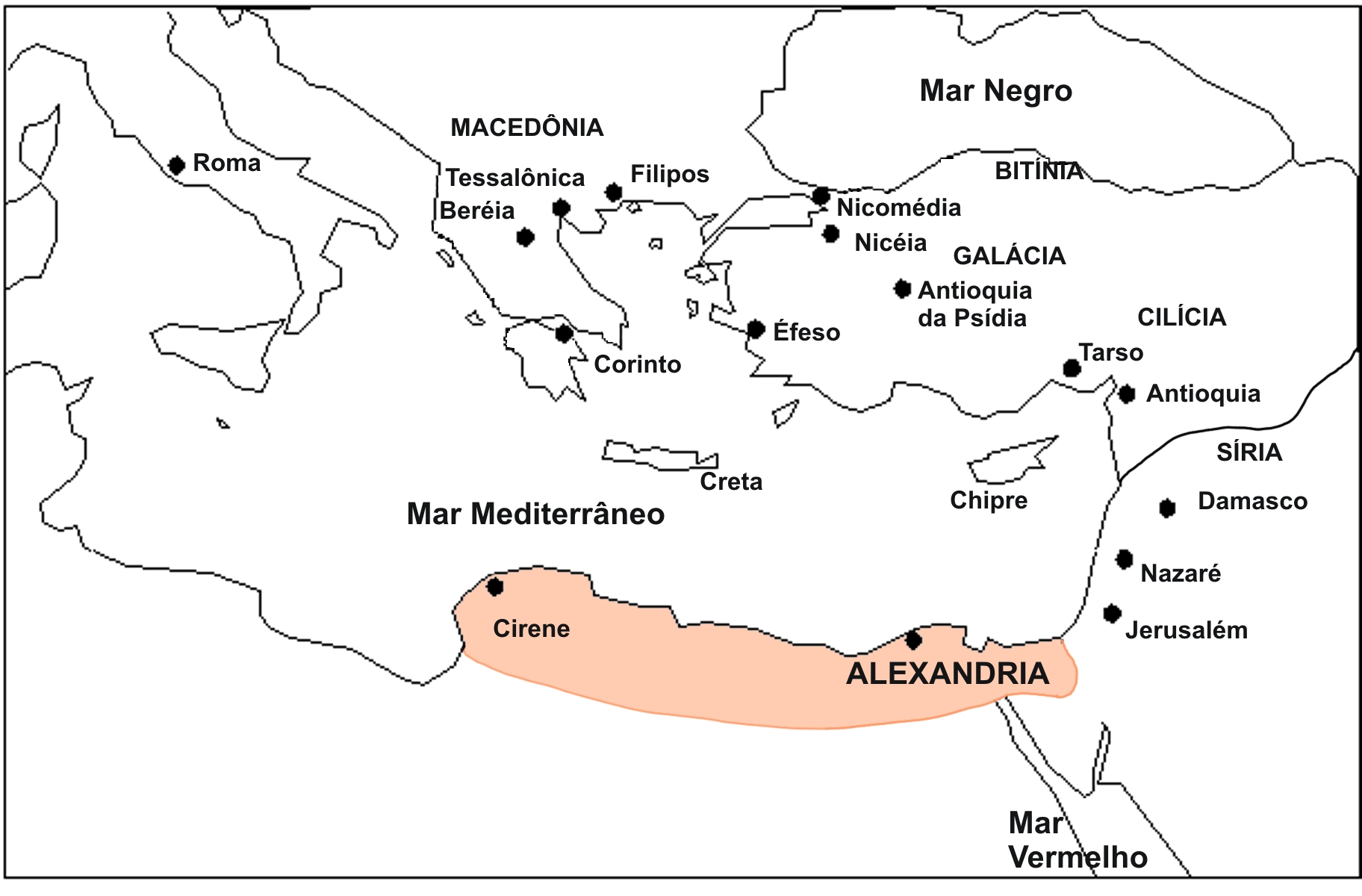 MÉTODO LITERAL
TEXTO RECEPTUS
SINAÍTICO
VATICANO
(crítico-alexandrino-eclético)
MÉTODO ALEGÓRICO
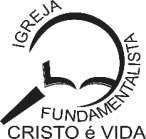 Cl.4:16
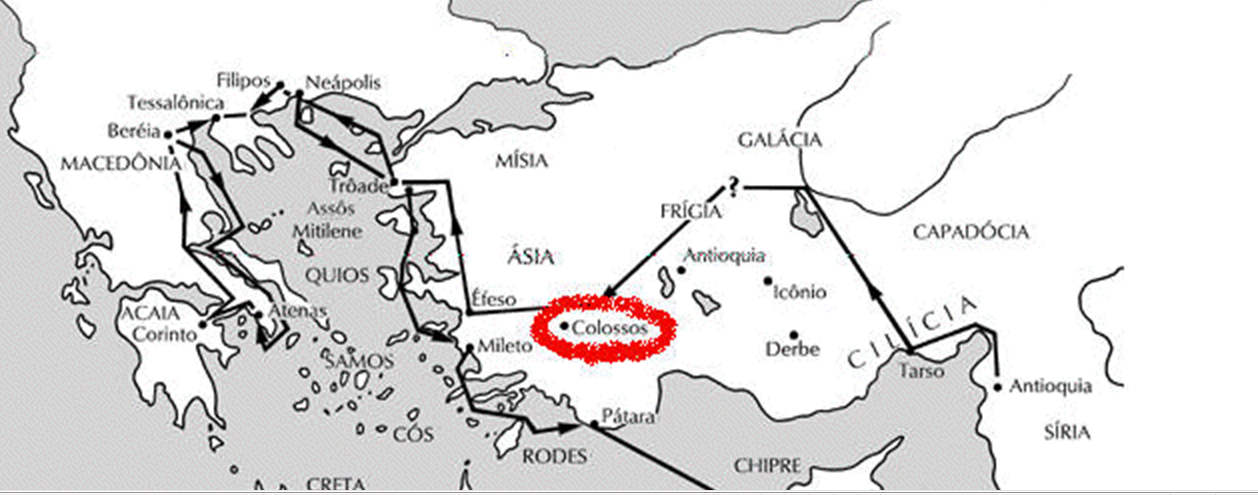 Mapa laodiceia e colossos
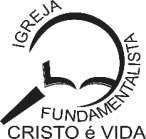 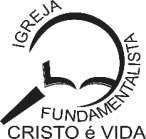 2ª RAZÃO
VER CAP. 6, PÁGINAS 24 E 25 – O TEXTO RECEBIDO VAI AO CONFINS DA TERRA.
Todos os trabalhos de tradução e impressão da Bíblia  feitos por não-católicos, de 1500 a 1800, basearam-se no TR.
O TR foi o texto enviado por missionários piedosos a todo o mundo.
De 1804 até 1907, a British and Foreign Bible Society imprimiu 203.931.768 Bíblias derivadas do TR ou KJV.
O TR foi o texto bíblico usado durante o maior período de avivamento mundial e atividade missionária que a história testemunhou depois do primeiro século.
Todas as igrejas usavam um texto bíblico traduzido direta ou indiretamente do TR.
As Bíblias da Reforma nasceram num clima de reavivamento  espiritual, fé e visão missionária.
O que dizer de todo esse sucesso missionário ao redor do mundo feito  com uma Bíblia baseada no TR?
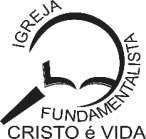 Missões e Texto Recebido
John Eliot (A Bíblia na linguagem dos índios Pequot – 1663)
Martin Henry (traduziu para o idioma persa e árabe)
Adoniran Judson (traduziu para o burmês – 1835)
William Carey e seus cooperadores (traduziu para várias línguas da Índia (aprox. 50)
Nessas páginas temos uma lista parcial!
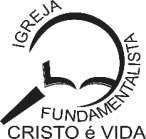 Quando dizemos que são Bíblias Texto Recebido (Receptus) queremos com isto dizer que elas incluem as palavras e os versos contestados pelos modernos textos: elas contêm “Deus” em ITm.3:16; contêm Mt.17:21; Mc.9:44,46; 16:9-20 e Jo.7:53-8:11, além de At.8:37 e dúzias e mais dúzias de outros versos que são omitidos ou questionados nas “Bíblias” modernas.
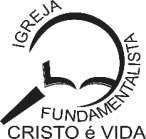 Rejeitar o Texto Recebido, como os editores críticos do texto e os tradutores modernos têm feito, é rejeitar o Texto que tem sido reconhecido através dos séculos como a Palavra de Deus pelos santos do Novo Testamento, e que foi exaltada por Deus como sendo  A Bíblia, durante a maior era de reavivamento e atividade missionária desde o primeiro século.
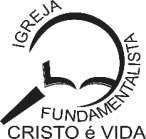 3ª RAZÃO
A Bíblia KJV foi traduzida por 54 homens fiéis a Deus, piedosos, puritanos, eruditos em hebraico e grego. Muitos deles tinha o título de Doutor em Divindade.
Lancelot Andrewes: Latim, Grego, Hebraico, Caldeu, Siríaco, Arábico, além de quinze línguas modernas; era tão avançado que ele bem pode ser posicionado como um dos raros linguistas na Cristandade. Tornou-se Deão em Westminster. O próprio Rei Tiago se resguardava de “tropeços” quando estava diante dele. Cinco horas diárias de oração. Na sua última enfermidade passou o tempo todo orando.
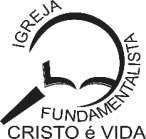 Ele foi levantado para diversas posições de influência na igreja da Inglaterra e se distinguiu como um diligente e excelente pregador e se tornou Capelão da Rainha Elisabeth I. O Rei James I o promoveu a ser Bispo de Chester em 1605 e também concedeu a ele a posição influente de Lord Almoner. Ele posteriormente se tornou o Bispo de Ely e Conselheiro Privado. Ao fim de sua vida, ele se tornou Bispo de Winchester.
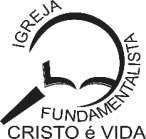 John Boys: Ele começou a ler Hebraico aos cinco anos de idade e foi admitido em St. John’s College, Cambridge, quanto ele tinha catorze anos. Lá, ele muito cedo, se distinguiu por seu conhecimento da língua Grega, a qual ele por vezes estudava na biblioteca das 4 horas da madrugada até às 8 da noite. Às 4 horas da manhã ele voluntariamente dava aulas de Grego em seu próprio quarto, a qual era freqüentada por muitos de seus colegas.
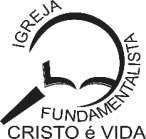 Nenhuma pessoa razoável imagina que os tradutores eram infalíveis ou que o seu trabalho fosse perfeito, mas ninguém conhecedor dos fatos pode negar que eles eram homens de extraordinária erudição, bem qualificados para seus importantes trabalhos, ou pode negar que com as bênçãos de Deus eles completaram suas grandes tarefas com cuidado escrupuloso e fidelidade.
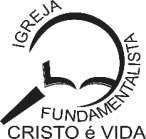 Os pais do TEXTO CRÍTICO
É Esclarecedor que isso comece a acontecer no período exato do...

 Racionalismo alemão e 

Evolucionismo darwinista!
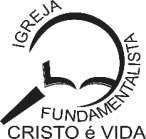 GRIESBACH (1745-1812) 

Inimigo do Cristianismo ortodoxo. Ele baseou-se no Vaticanus para retirar os versículos 9-20 de Mc. 16.

Dos 600 manuscritos conhecidos só o Vaticanus não tinha esse texto.
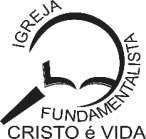 J.L.HUG (1765-1846)

Em 1808 ele produziu a teoria de que no século II todo o texto do NT estava corrompido e todos os textos hoje sobrevivente vem destes textos corrompidos. (E a promessa da PRESERVAÇÃO dada por Deus?)

	 O céu e a terra passarão, mas as minhas palavras não hão de passar (Mt.24:35)
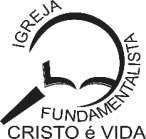 KARL LACHMANN (1793-1891)

Ele usava os mesmos métodos para corrigir textos clássicos para corrigir a Bíblia. Isso equivale a rebaixar a Bíblia a um mero livro feito pelos homens.
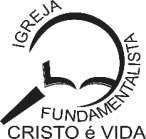 CONSTANTIN TISCHENDORF (1815-1847)

Foi um editor alemão de textos (bíblicos) que viajava extensivamente  à procura de antigos documentos. Foi ele que trouxe à luz os dois manuscritos mais influentes no moderno trabalho de tradução da Bíblia.

CÓDICE SINAITICOS - CÓDICE VATICANOS (VER pag. 29-31 / 33,34)
	Os textos que inspiram os críticos textuais modernos foram retirados da cesta de lixo de um mosteiro da Igreja Católica  que seriam queimados e da biblioteca do Vaticano. E quando deixaram Tischendorf copiar ele passou a noite toda copiando “a epístola de Barnabé” – espúria. 

	O que dizem se A e B os melhores documentos estão na realidade entre os piores (John Burgon) VER pag. 32,33
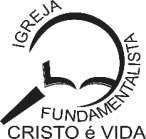 BASES DO TEXTO CRÍTICO
CÓDEX VATICANUS (B)
CÓDEX SINAITICUS (ALEPH)
CÓDEX ALEXANDRINUS (A)
CÓDEX EPHRAEMI (C)
CÓDEX BEZAE (D)
	São considerados erroneamente melhores por serem mais antigos somente. São representantes do grupo de apenas 5% aproximadamente de todos os manuscritos existentes. E ainda são discordantes entre si!
	Só entre o Sinaiticus e o Vaticanus  no NT há milhares de diferenças. Quase uma por  versículo.
Textos Críticos:
Códice Vaticanus- Rasura em Mateus 16:20
Textos Críticos:
São manuscritos fortemente rasurados e reescritos.
Códice Sinaiticus - Rasura em Lucas 10:38
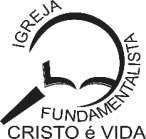 Testemunho dos “Pais” da Igreja
Versículos e passagens citadas nos escritos dos Pais da igreja de 200 a 300 d.C. estão faltando nos manuscritos no texto Alexandrino. 
Além disso, estas passagens primitivas acham-se nos manuscritos em existência de 500 d.C. em diante.
Irineu e Hipólito, no século II cita Mc.16:9-20  e está em quase todos os manuscritos do Evangelho de Marcos de 500 a.C. em diante.
Essa passagem está faltando exatamente em dois manuscritos Alexandrinos: Sinaiticus e Vaticanus!
O manuscrito Sinaítico e o Vaticano diferem entre si mais de 3.000 vezes somente nos Evangelhos.
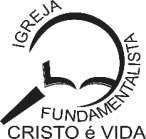 Durante 1800 anos, enquanto homens piedosos estavam levando a preservada Palavra de Deus aos confins da terra, críticos céticos, apaixonados pelo racionalismo secular, viajavam ao redor do mundo ávidos para “redescobrirem” a Palavra de Deus, que nunca havia sido perdida.
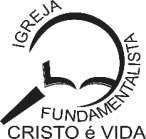 OS PAIS DO TEXTO CRÍTICO
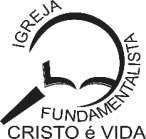 Negavam os milagres da Bíblia
Negavam a infalibilidade das Escrituras
Negavam a criação sobrenatural
Negavam o poder da morte vicária de Cristo
Eram pró-católicos e anti-evangélicos
Acreditavam na necessidade do purgatório
Acreditavam no sistema comunista
Acreditavam na oração pelos mortos
Acreditavam na adoração a Maria
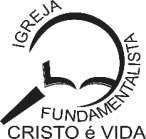 Acreditavam nos sacramentos católicos
   Acreditavam na regeneração batismal
   Mantinham suas posições heréticas
   Não acreditavam no Céu e no Inferno
   Não acreditavam no Milênio literal
   Não acreditavam na Trindade
   Não acreditavam na realidade dos anjos, no demônio literal e na existência da alma fora do corpo.
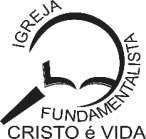 Esses homens mudaram o texto grego Receptus em 5.337 lugares.

Essas são os “pais” da Moderna Crítica Textual.

Classificaram o texto Receptus como VIL.
Será que dá para confiar nesses dois aí?
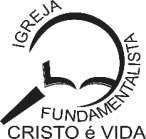 4ª RAZÃO
Almeida Corrigida Fiel é uma tradução feita por EQUIVALÊNCIA FORMAL.
Método de tradução feito  palavra por palavra.
É um método literal.
As traduções atuais usam o método de EQUIVALÊNCIA DINÂMICA, FUNCIONAL, ou até mesmo PARÁFRASES. (distorcem o texto bíblico).
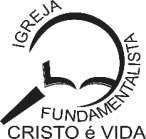 MÉTODOS DE TRADUÇÃO
Tradução literal: Palavra por palavra, linear.
Equivalência formal: A partir da tradução literal o texto é reorganizado (Ex. casa amarela uma). A sintaxe do grego é diferente da sintaxe da língua portuguesa. Todas as palavras são traduzidas, estão presentes. Usa-se o itálico para as palavras que não estão presentes no texto grego (Ex. Mt.25:9)
Mas as prudentes responderam, dizendo: [Não] seja caso que nos falte a nós e a vós, ide antes aos que [o] vendem, e comprai[-o] para vós.
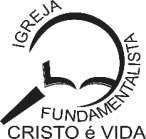 Mt.1:25
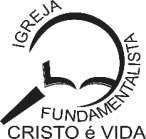 O Novo Testamento - 1681
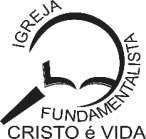 [Speaker Notes: Conheceu é eufemismo. Deus usa vários tipos de linguagem até uma linguagem figurada mas muito pesada como em Na.3:5]
Novo testamento grego de Stephanus - 1550
Em Mateus 1:25 traz a expressão


O PRIMOGÊNITO
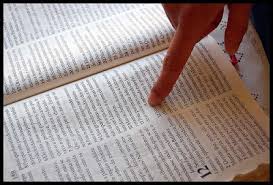 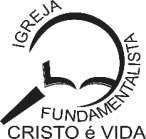 Equivalência formal – Mt.1:25
	E não a conheceu até que deu à luz seu filho, o primogênito; e pôs-lhe por nome JESUS

Ex. “E NÃO CONHECEU ELA” passou a
		“E NÃO A CONHECEU”
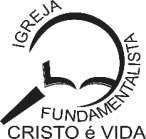 Equivalência dinâmica (funcional)
	A tradução tem como base a ideia e não as palavras necessariamente. O tradutor tem liberdade para refazer o texto “caso necessário”. É uma tradução que pretende ter fluência sem se importar se as palavras do grego estão lá ou não. O objetivo é causar impacto. Ter dinamismo.

Paráfrase
	É o que o leitor entendeu do texto com suas próprias palavras. O tradutor explica o texto com toda liberdade. É mais intérprete do que tradutor.
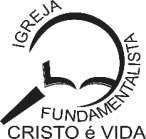 Exemplos – Mt.1:25
Bíblia Viva
Porém José não teve relações com ela até o seu filho nascer; e ele deu-lhe o nome Jesus.
De onde vem a palavra JOSÉ? Trocou conhecer (intimamente) por “ter relações”!
Nota de Apresentação: A Bíblia Viva agora está ainda mais fiel aos originais redigidos em Aramaico, Hebraico e Grego.
Nova Tradução na Linguagem de Hoje
	Porém não teve relações com ela até que a criança nasceu. E José pôs no menino o nome de Jesus.
A Mensagem
	Entretanto, não consumou o casamento enquanto ela não teve o menino, a quem chamou Jesus. Mt.1:25
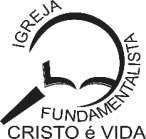 O pai de “A Mensagem”
Ele declara: “A importância da poesia e das novelas é que a vida cristã envolve o uso da imaginação, pois, além de tudo, estamos lidando com o maginação é a nossa maneira de treinar com o invisível, fazendo conexões. Não desejo descartar nem denegrir a teologia ou a exegese, como sendo um dos primeiros aliados nesse assunto de artistas. Mas... Por que as pessoas gastam tanto tempo estudando a Bíblia? Exatamente, quanto precisamos saber? Investimos todo esse tempo em compreender o texto, o qual tem separado a vida de nós mesmos, achando que estamos mais piedosos e espirituais, quando o fazemos. 
[O cristão] deveria estudar menos a Bíblia, não mais. Ele precisa prestar mais atenção a Deus ... Não estou de modo algum me agradando com a ênfase dada ao estudo da Bíblia, como se isso fosse algo especialmente importante a ser feito pelos cristãos. E de quanto mais eles o fizerem, melhor será”. 
["A Conversation with Eugene Peterson," "Mars Hill Review," Fall 1995, Issue No. 3: pgs 73-90.]
Eugene Peterson
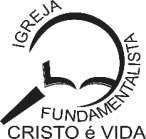 A Mensagem da A Mensagem
Rm.1:26,27 (ACF)

 26 Por isso Deus os abandonou às paixões infames. Porque até as suas mulheres mudaram o uso natural, no contrário à natureza.

 27 E, semelhantemente, também os homens, deixando o uso natural da mulher, se inflamaram em sua sensualidade uns para com os outros, homens com homens, cometendo torpeza e recebendo em si mesmos a recompensa que convinha ao seu erro.
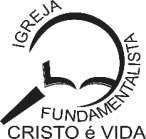 “Aconteceu o pior. Recusando o conhecimento de Deus, deixaram logo de saber o que é humano e até as mulheres deixaram de saber o que é ser mulher e os homens deixaram de saber o que é ser homem. Sexualmente confusos, abusaram e se corromperam entre si, mulheres com mulheres, homens com homens, tudo em luxúria, não amor. Então pagaram por isso e como pagaram – esvaziados de Deus e de amor, sem Deus e infelizes não-amados.”
                                          (A Mensagem)
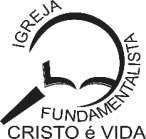 Em cima e em baixo
Mt. 6:9-13 (ACF)
9 Portanto, vós orareis assim: Pai nosso, que [estás] nos céus, santificado seja o teu nome;
 10 Venha o teu reino, seja feita a tua vontade, [assim] na terra como no céu;
 11 O pão nosso de cada dia nos dá hoje;
 12 E perdoa-nos as nossas dívidas, assim como nós perdoamos aos nossos devedores;
 13 E não nos conduzas à tentação; mas livra-nos do mal; porque teu é o reino, e o poder, e a glória, para sempre. Amém.
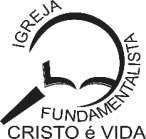 Mt.6:9-13 – (A Mensagem)
“Pai nosso que estás no céu, revela-nos que és. Põe o mundo nos eixos. Faze o melhor possível, tanto em cima com em baixo. Conserva-nos vivos com três refeições diárias. Mantém-nos perdoados contigo e perdoando os outros. Guarda-nos a salvo, de nós mesmos e do diabo; a responsabilidade é tua.”
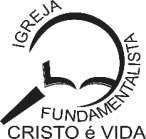 O pior ainda está para vir!
Contudo, não a conheceu, enquanto ela não deu à luz um filho, a quem pôs o nome de Jesus. Mt.1:25 (RA)

Mudou “o filho dela” ou  “seu filho” para “um filho”! Um filho é um filho como os outros filhos de Maria e José! 

Tirou “τον  πρωτοτοκον” -  “o primogênito”! Com isso escondem que Jesus foi o primeiro de vários filhos de Maria, favorecendo a doutrina da virgindade eterna de Maria. Faz referência  à epístola Aos Hebreus.
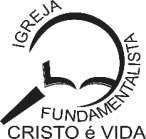 Argumentos a favor das traduções modernas
A língua é dinâmica, por isso precisamos adequar o texto com o tempo. (25 anos) – Bíblia Viva, NTLH, NVI, A Mensagem, Século 21, A Voz, etc.
Para ser compreendida, a Bíblia precisa adequar-se à cultura local. (figueira-bananeira /cordeiro-galo. etc)
A linguagem das Bíblias conservadoras (TR) é muito elevada, não sendo acessível às pessoas de menor escolaridade (8 anos de escola)

Será que as pessoas de baixa escolaridade que leram no passado suas Bíblias não puderam ser salvas porque não compreenderam o que estava escrito? A “clareza linguística” vai resolver o problema da cegueira espiritual?
?
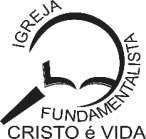 Por que rejeitamos a Equivalência Dinâmica
Porque foi criada por um falso mestre: Eugene Nida (1914-2011)
Nega a verdadeira natureza da Escritura
A Bíblia é a revelação dos céus (Gl.1:11,12; 2Pe.2:21)
A Bíblia é verbalmente inspirada por Deus.
Ignora a advertência de Deus de retirar ou acrescentar à Escritura
Substitui pensamentos de Deus por pensamentos de homens (Wiclife Translation)
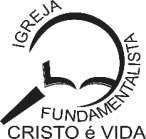 Confunde cegueira espiritual com inabilidade linguística
Confunde tradução com ensino e evangelismo
Rebaixa a Bíblia ao nível do povo em vez de elevar o povo ao nível da Bíblia
Confunde inspiração com tradução. “O que Paulo escreveria se vivesse hoje?”
Substitui palavras inspiradas por Deus (Ex. troca sangue por morte; justificação por aceitação, inferno por sepultura, etc). O próprio Nicodemus declara isso em um de seus vídeos.
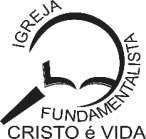 Bases para uma boa tradução
1ª  Escolher os textos certos (Grego e Hebraico)

		 (     )  Texto Receptus  e Texto Massorético
		 (     )  Texto Crítico e Septuaginta

2ª Usar o método certo de tradução

		 (     ) Literal
		 (     ) Formal
		 (     ) Equivalência dinâmica
		 (     ) Paráfrase
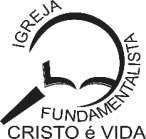 The Voice – A Voz (de quem?)
Em 1 Co.15:1 segundo o site da Bíblia The Voice diz: É improvável que Paulo pretendesse incluir os irmãos e excluir as irmãs. Portanto, preferimos interpretar “αδελφοι-irmãos” como irmãos e irmãs.

Eles mudam de acordo com sua vontade. “Adúlteros e adulteras” em Tiago, eles mudaram para “infiéis! Aqui Deus é bem claro, como sempre: Homens e Mulheres!
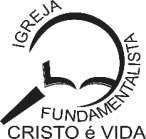 Darrell Bock
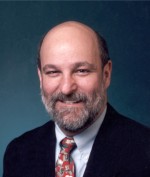 Professor PhD
Professor de Estudos do Novo Testamento
Seminário Teológico de Dallas.
Participou do projeto “The Voice” – “A Voz”
Segundo o próprio Bock é uma paráfrase explicativa
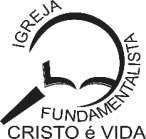 CADA VERSÃO SE DIGNA SER A MELHOR E MAIS CLARA APRESENTAÇÃO DA BÍBLIA.
A Voz é uma tradução baseada na equivalência “contextual”.
A Voz é uma Bíblia que vai fazer o leitor atual 
	se encontrar mais claramente com a Voz de Deus assim como os leitores originais. Quase tão claro como quando Ele primeiro revelou Sua Fé. (site)
Trazer para uma tradução Músicos, Escritores Modernos, Poetas, além dos tradutores (processo colaborativo).
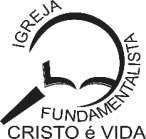 Bíblia do THALLES
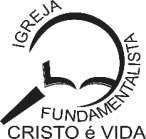 5ª RAZÃO
A Almeida Corrigida Fiel não faz usos de colchetes [...] para colocar o texto bíblico como duvidoso ou inexistente. Obs. Na nota de rodapé da bíblia A Mensagem em Cl.1:14 lê-se: “Alguns manuscritos acrescentam –pelo seu sangue!”

A ACF não adota o critério  usado pelo método eclético (UBS)
[A] – Indica que o texto é certo.
[B] – Indica que o texto é quase certo.
[C] – Indica que o Comitê teve alguma dificuldade para decidir que variante colocava no texto.
[D] – Indique que o Comitê teve grandes dificuldades para chegar  a uma decisão. Aparece somente “raras vezes”.
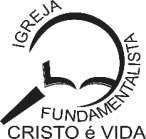 Modernos textos em Grego
Nestlé-Aland
	Em 1904 foi publicado pela British and Foreign Bible Society. Posteriormente adicionaram Kurt Aland como co-editor. Esse texto é baseado no W&H e já foi editado (mudado) 26 vezes. 

UBS (Sociedades Bíblicas Unidas)
	Editado por vários outros descrentes. Aland, Mathew Black, Carlo Martini, Bruce Metzger, Allen Wikgren e Eugene Nida. Somente no NT há mias de 8.000 diferenças entre o TR e o TC.
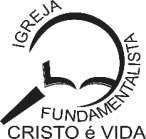 Perigo nos seminários evangélicos
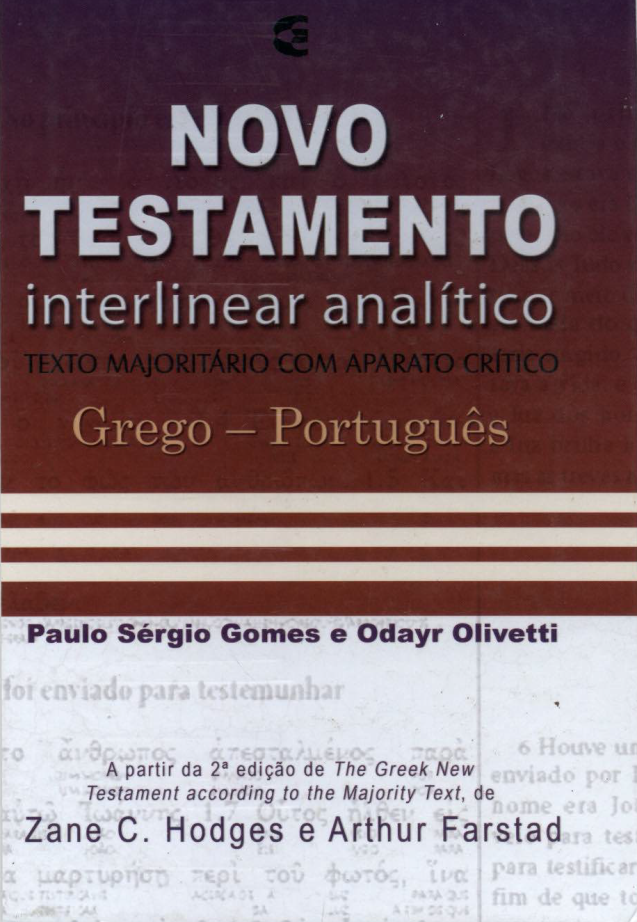 De acordo com o texto Majoritário?
“retiraram “pelo seu sangue”
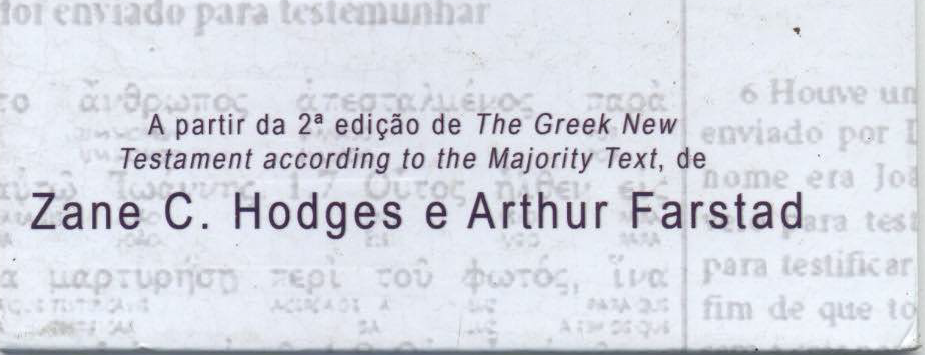 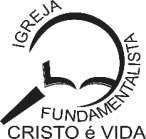 Editores do moderno texto
Seus pensamentos
O VT é um mito. 
Nega o dilúvio universal
Uniu-se ao Concílio Mundial de Igrejas
Apóstata, liberal, ecumênico e herege
Bruce Metzger
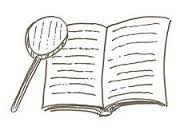 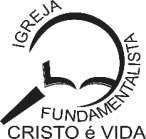 Editores do moderno texto
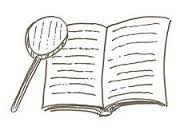 Carlo Martini
Cardeal da igreja católica em Milão
Foi cotado para ser Papa
Participou do processo de concessão do Imprimatur para a ARA
Por que a igreja católica queimava Bíblias evangélicas e agora as endossa?
SBB É ECUMÊNICA!?
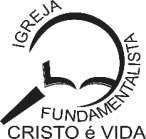 Editores do moderno texto
Seus pensamentos
Pai da equivalência dinâmica
Coordenador da UBS
Louvado por católicos por seus esforços ecumênicos
Nega que a Bíblia seja infalível e verbalmente inspirada
Nega a morte vicária de Cristo
Participou da versão ARA.
Eugene Nida
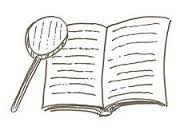 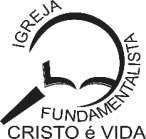 Editores do moderno texto
O que ele crê?
Brasileiro
Negava a divindade de Cristo
Cria na perda da salvação
Missionário da Convenção Batista Brasileira
“"Jesus Cristo não gozava de onisciência. Isto é um atributo de Deus. ... Jesus não afirmou que ele e o Pai eram um — isto seria um absurdo."
Robert Bratcher
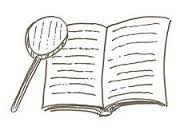 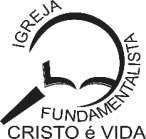 Declarações de Bratcher
“Se construirmos nossa fé totalmente na Bíblia, então estamos construindo nossa fé sobre areia movediça!” 
Ao ser questionado se conhecia a Jesus como Salvador e se tinha certeza da sua salvação, ele ficou calado.(???)
“Somente ignorância consciente ou desonestidade intelectual podem explicar a afirmação de que a Bíblia é inerrante e infalível... Revestir a Bíblia com qualidades de inerrância e infalibilidade é idolatrá-la, transformá-la num falso deus.!”
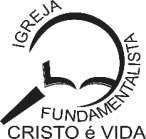 A Convenção Batista acolheu hereges como esse em seu seio, acatando seus ensinos diabólicos. Agora está colhendo os frutos: apostasia, pastorado feminino, ordenação de pastores homossexuais, casamento de homossexuais, etc.
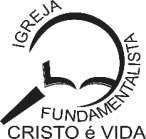 Bíblias TR para o português
Almeida 1681/1753

ARC – Almeida Revista e Corrigida (até 1948)

ACF – Almeida Corrigida e Revisada Fiel (100% TR)
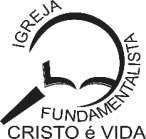 Bíblias TC para o português
Padre Matos Soares – 1930
ARA – Almeida Revista e Atualizada 1959 (O Novo Testamento de 1968 “orgulhosamente” estampou bem visível uma carta de recomendação dos bispos católicos da CNBB)
TNM – Tradução do Novo Mundo (T. Jeová) 1967
Almeida Revisada de acordo com os melhores textos - 1967
Bíblia Viva – O mais importante é o amor. 1981
BLH – Bíblia na Linguagem de Hoje. 1988
NVI – Nova Versão Internacional (NT 1994 – AT e NT 2000)
Almeida Contemporânea (Thompson) 1990 (híbrida)
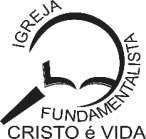 Almeida Atualizada?
Nunca foi produzida por Almeida e sim 300 anos depois.
Não usa os mesmos textos grego e hebraico de Almeida
Não usa a mesma técnica de Almeida: Equivalência Formal.
Não tem a mesma teologia de Almeida.
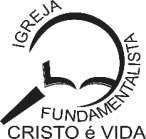 NVI – Nova Versão Internacional
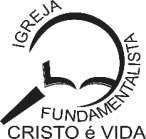 NVI & SEPTUAGINTA
O prefácio da Bíblia NIV, primeira data 1978 e revisada em 1983, afirma: Os tradutores. . . consultaram as versões mais antigas e importantes - a Septuaguinta; Aquila, Symmachus e Theodotion. ... Leituras destas versões foram ocasionalmente seguidas onde o Texto Massorético parecia duvidoso e onde princípios de crítica textual apontaram para tal... estas testemunhas textuais pareciam prover a leitura correta.
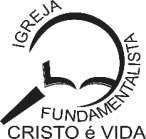 Aquila, Symmachus, e Theodotion não eram seus melhores tipos de tradutores de Bíblia. Aquila (D.C. 80-l35) converteu ao Judaísmo, depois para Cristianismo, e então de volta para o Judaísmo. Enquanto "Cristão," ele foi excomungado da comunidade por insistentemente se recusar a deixar a astrologia, magia, e necromância. Ele afirmou que Jesus era o "filho bastardo de Maria e um soldado romano loiro de descendência germânica". Igualmente Symmachus e Theodotion tiveram um pouco de visões menos-que-ortodoxas e, junto com Aquila, mexeram com profecia messiânica. Eles substituíram parthenos (“virgem") por neanis (“mulher jovem”)  e buscaram distorcer as Escrituras de forma que isto seria mais compatível com a visão Ebionita deles.
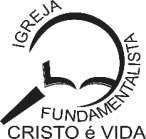 Jesus é desprezado completamente
Isaías 9:6 da JFA lê: " Porque um menino nos nasceu, um filho se nos deu; e o governo estará sobre os seus ombros; e o seu nome será: Maravilhoso Conselheiro, Deus Forte, Pai Eterno, Príncipe da Paz. ". A divindade desta Criança Maravilhosa é claramente evidente, mas é completamente obliterada na Septuaguinta: 
	" Porque uma criança nos nasceu, e um filho é dado a nós, cujo governo está nos seus ombros: e o nome dele é chamado o Mensageiro de grande deliberação; porque eu trarei paz aos príncipes, e saúde para ele".
[Speaker Notes: Apesar da NVI não seguir esse texto, ela continua endossando-o]
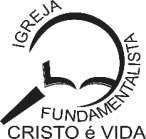 Organograma do mal
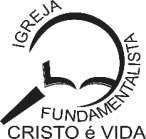 Por que devemos rejeitar?
É uma tradução feita a partir do texto crítico.
Usa como método a equivalência dinâmica.
Aliou-se com a Harper Collins que adquiriu os direitos da Zondervan e Thomas Nelson, duas grandes editoras evangélicas do mundo.
A Harper Collins não é regida por princípios critãos. Ela publica e vende, através de diferentes selos livros sobre Tarô, Misticismo, Nova Era...
A Editora Vida é filial da Zondervan.
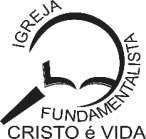 ASSOCIAÇÕES INACEITÁVEIS!
Homossexualismo...
E a bíblia satânica de Anton Lavey.
A comissão de tradução da NIV apresentava dois homossexuais:
Dr. Marten Woudstra
Virginia Ramey Mollenkott 
Harper Collins publica também “The Joy of Gay Sex”.
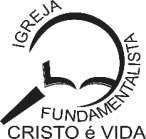 E o que isso tem a ver?
O fato do presidente da Comissão de tradução do Velho Testamento ser homossexual não tem nada a ver? A homossexualidade do Dr. Marten não era nenhum segredo para a CBT (Comissão Bíblica de Tradução).
  A Dr. Virginia Mollenkot, crítica literária da Bíblia, é uma uma lésbica assumida.
“Minha homossexualidade tem sido sempre uma parte de mim...” Virginia Mollenkot
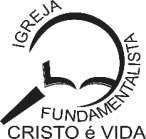 Resultado:
A palavra SODOMITA foi excluída da Bíblia porque o Dr. Marten preferiu por motivo de “precisão”.
  Para os dois gays a palavra “homossexual” ou “sodomia” é anacrônica para textos antigos. Segundo eles se trata de prostituição cultual e estupro (Gn.19).
 Dizem também que a passagem de Sodoma e Gomorra (Gn.19) é um incidente isolado e não podemos concluir que o homossexualismo é condenado nessa passagem.
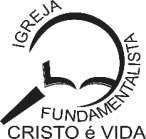 Antigo Testamento
A Palavra Sodomita foi retirada do Antigo Testamento

Dt.23:17
I Rs.14:24
I Rs.15:12
I Rs.22:46,47
II Rs.23:7
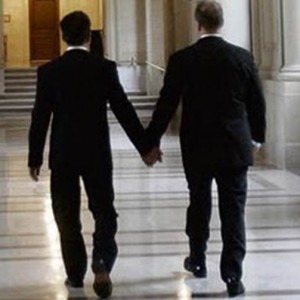 Nova perVersão Internacional
“Nenhum israelita, homem ou mulher, poderá tornar-se prostituto cultual.  Não tragam ao santuário do SENHOR, o seu Deus, os ganhos de uma prostituta ou de um prostituto, a fim de pagar algum voto, pois o SENHOR, o seu Deus, por ambos tem repugnância. Dt.23:17,18
Almeida Corrigida Fiel
Não haverá prostituta dentre as filhas de Israel; nem haverá sodomita dentre os filhos de Israel. Não trarás o salário da prostituta nem preço de um sodomita à casa do SENHOR teu Deus por qualquer voto; porque ambos [são] igualmente abominação ao SENHOR teu Deus. 
Dt.23:17,18
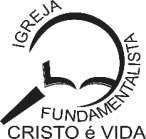 1 Co.5:1 (ονομαζεται)
Esse texto relata que um homem possuía a esposa de seu pai, um tipo de fornicação tal que nem mesmo os gentios falavam dele.

A NVI traz “que não ocorre entre os pagãos...” ISSO É UMA MENTIRA ÓBVIA! 
	Por toda parte se ouve que há imoralidade entre vocês, imoralidade que não ocorre nem entre os pagãos, ao
	ponto de um de vocês possuir a mulher de seu pai. NVI

A NVI trocou a palavra fornicação (pecado sexual) pela palavra imoralidade.
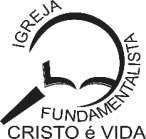 João 6:47 (πιστευων εις εμε)
Na verdade, na verdade vos digo que aquele que crê em mim tem a vida eterna. ACF

Asseguro-lhes que aquele que crê ?__? tem a vida eterna. NVI

Problema: porta aberta para o Universalismo.
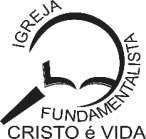 João 7:53 – 8:11 (Mulher Adúltera)
A NVI indica por meio de nota...

	Muitos manuscritos não trazem João 7.53-8.11; outros manuscritos deslocam o texto.

Agostinho e Ambrósio (Pais da Igreja) reconhecem que esta passagem é autêntica.
BÍBLIA THOMPSON
Apresenta um texto híbrido. 
Também coloca entre parênteses 
	Jo.7:53 – 8:11
No entanto, marca de vermelho as palavras de Jesus que eles acreditam não existirem ou duvidam seriamente serem verdadeiras!
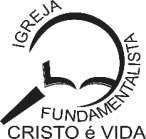 Mc.16:9-20
Aqui é introduzida uma séria aberração. A UBS coloca esses versos em colchetes duplos [[   ]] significando que os versos são considerados adições posteriormente feitas ao texto. Assim afirmam que o texto de Marcos termina em 16:8 “porque temiam”. 

A NVI coloca uma nota dizendo “Alguns manuscritos antigos não trazem os versículos 9-20, outros manuscritos do evangelho de Marcos, apresentam finais diferentes.”
O TEXTO ADULTERADO
O TEXTO CORRETO
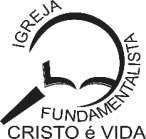 Bíblia Ryrie
A Bíblia de estudo Ryrie declara:

"Estes versículos não constam de dois dos mss mais fidedignos do NT....".
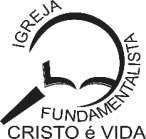 Evidência
1.800 manuscritos gregos, exceto dois (B e 304 – Aleph é forjado).
2.000 lecionários gregos
1.00 manuscritos sírios
8.000 manuscritos latinos, exceto (k)
Já no século II Irineu e Diatessaron dão evidência da passagem, presumivelmente, na sua primeira metade.
Conclusã0 

Deste modo o Textus Receptus (o Texto Bizantino recebido através dos séculos, o Texto Majoritário) reassume seu lugar de honra como fiel testemunha de um tipo textual antigo, completo, harmonioso e claro, como é de se esperar de qualquer texto que se arrogue o título de Escritura Sagrada.